What Are Number Bonds of 8?
Numbers bonds of 8 are two numbers that make 8 when they are added together.
There are nine different ways of making 8!
Here Are Nine Different Ways of Making 8!
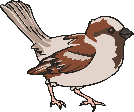 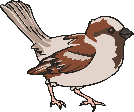 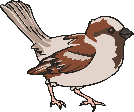 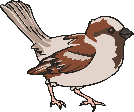 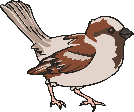 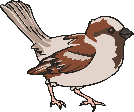 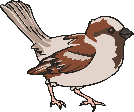 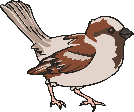 The number bond here is 8 + 0 = 8.
Look at the birds on the wall. 

The wall has been split into two so we can show the number bonds.
What is the sum here?
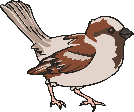 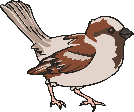 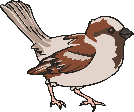 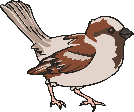 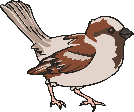 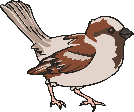 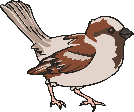 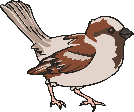 0 + 8 = 8
Reveal answer
What is the sum here?
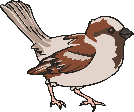 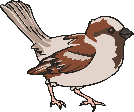 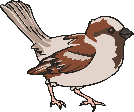 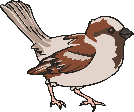 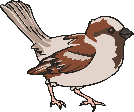 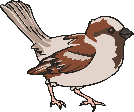 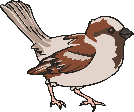 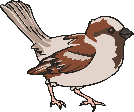 8 + 0 = 8
Reveal answer
What is the sum here?
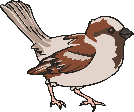 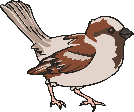 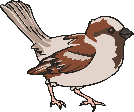 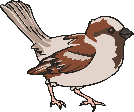 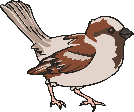 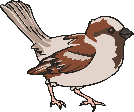 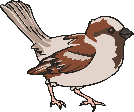 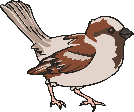 7 + 1 = 8
Reveal answer
What is the sum here?
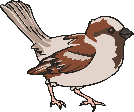 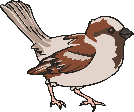 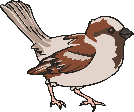 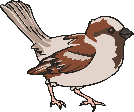 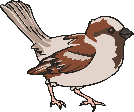 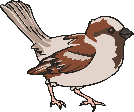 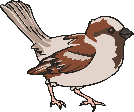 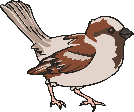 1 + 7 = 8
Reveal answer
What is the sum here?
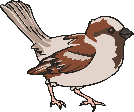 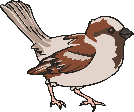 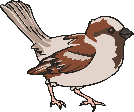 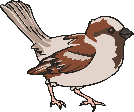 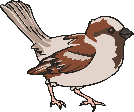 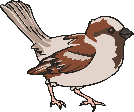 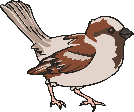 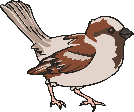 6 + 2 = 8
Reveal answer
What is the sum here?
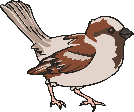 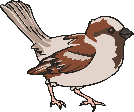 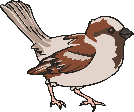 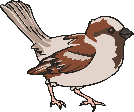 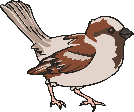 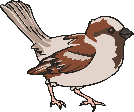 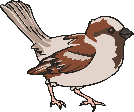 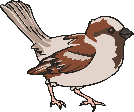 2 + 6 = 8
Reveal answer
What is the sum here?
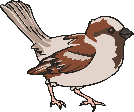 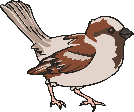 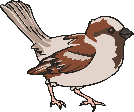 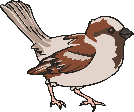 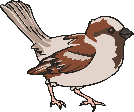 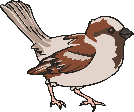 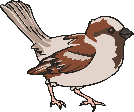 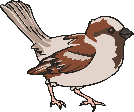 5 + 3 = 8
Reveal answer
What is the sum here?
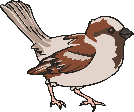 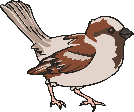 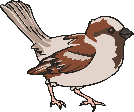 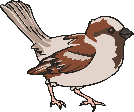 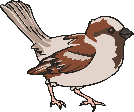 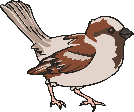 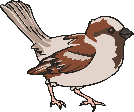 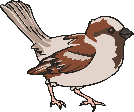 3 + 5 = 8
Reveal answer
What is the sum here?
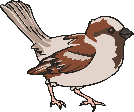 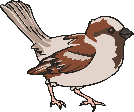 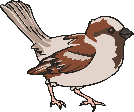 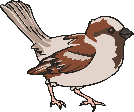 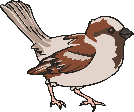 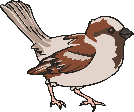 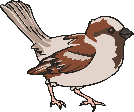 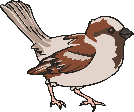 4 + 4 = 8
What do you notice about this sum?
Reveal answer
What is the sum here?
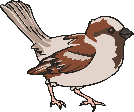 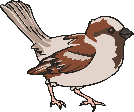 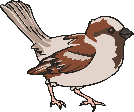 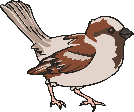 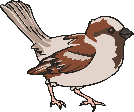 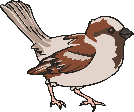 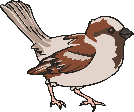 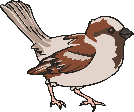 It’s a double!
Reveal answer
Challenge
Can you remember all the number bonds of 8?
Work with a partner and write down the nine ways of making 8 on a whiteboard.
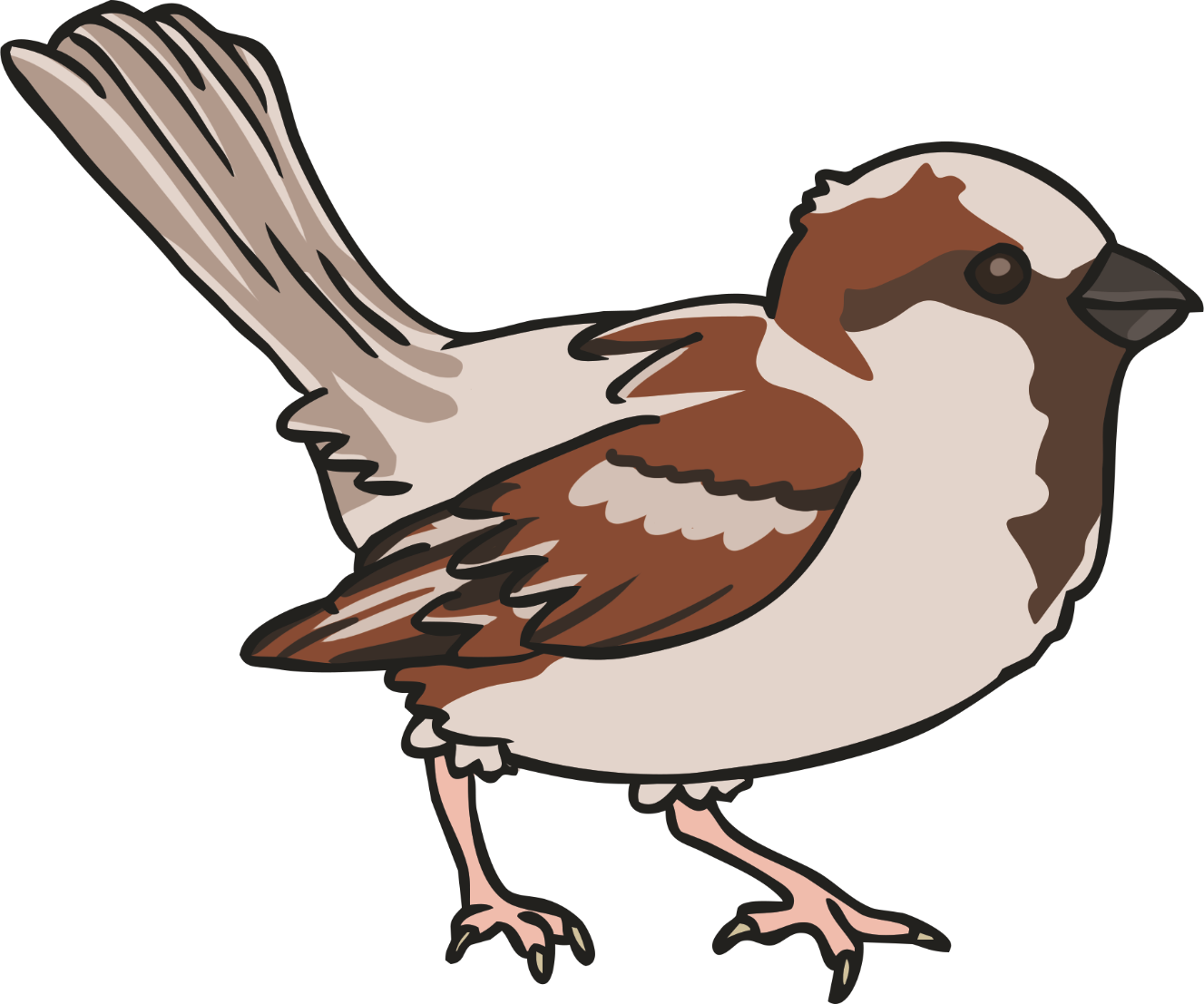